Тема игры 
«Что такое хорошо, 
что такое плохо»
Цель: «Дать детям понятие о хороших и плохих поступках»
Задачи:- формировать умение детей находить правильный выход из создавшейся ситуации- воспитывать дружеские взаимоотношения между детьми
Ход игры:
1. Подготовительный этап
Чтение В.Маяковского
«Что такое хорошо, что такое плохо»
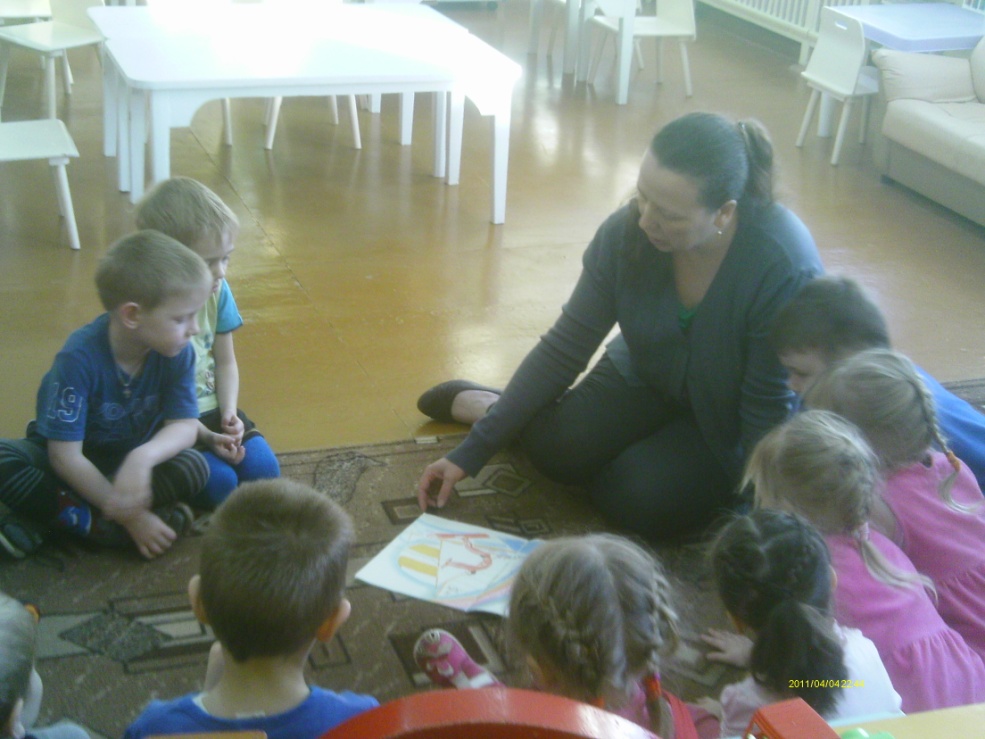 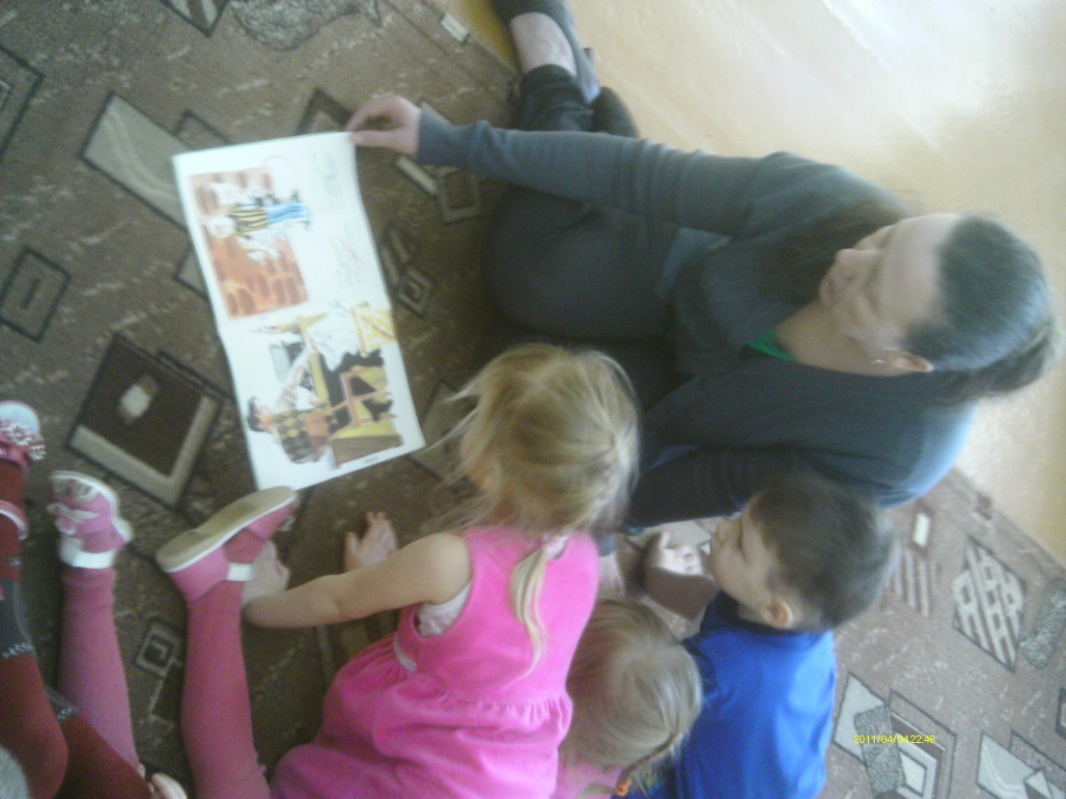 Рассматривание иллюстраций к книге
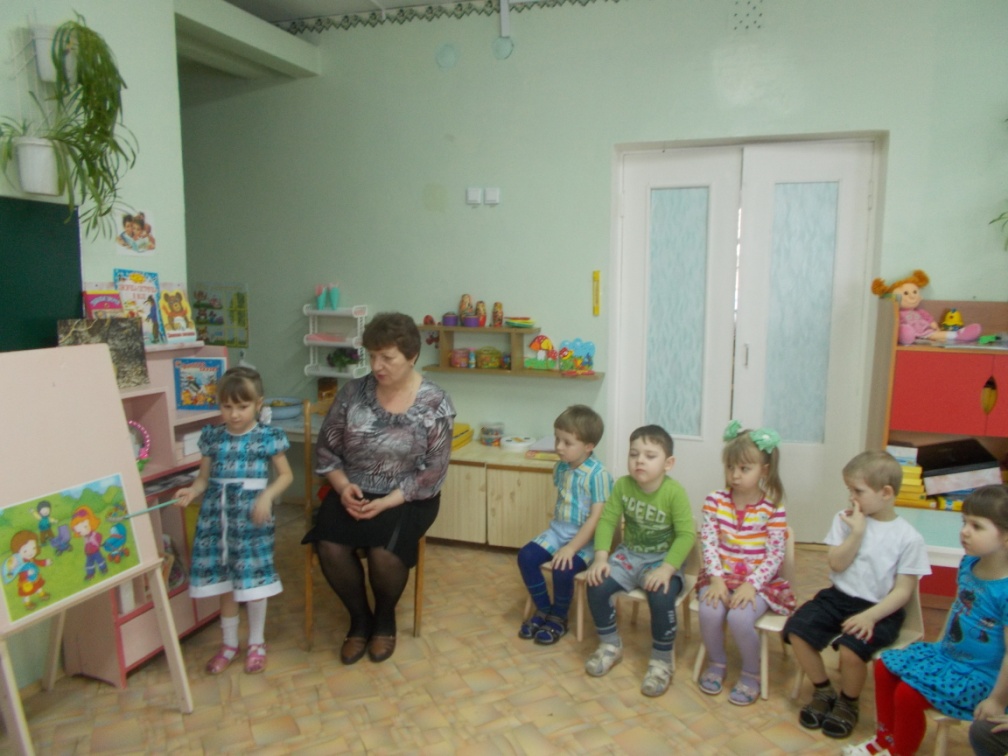 Беседа по сюжетной картине
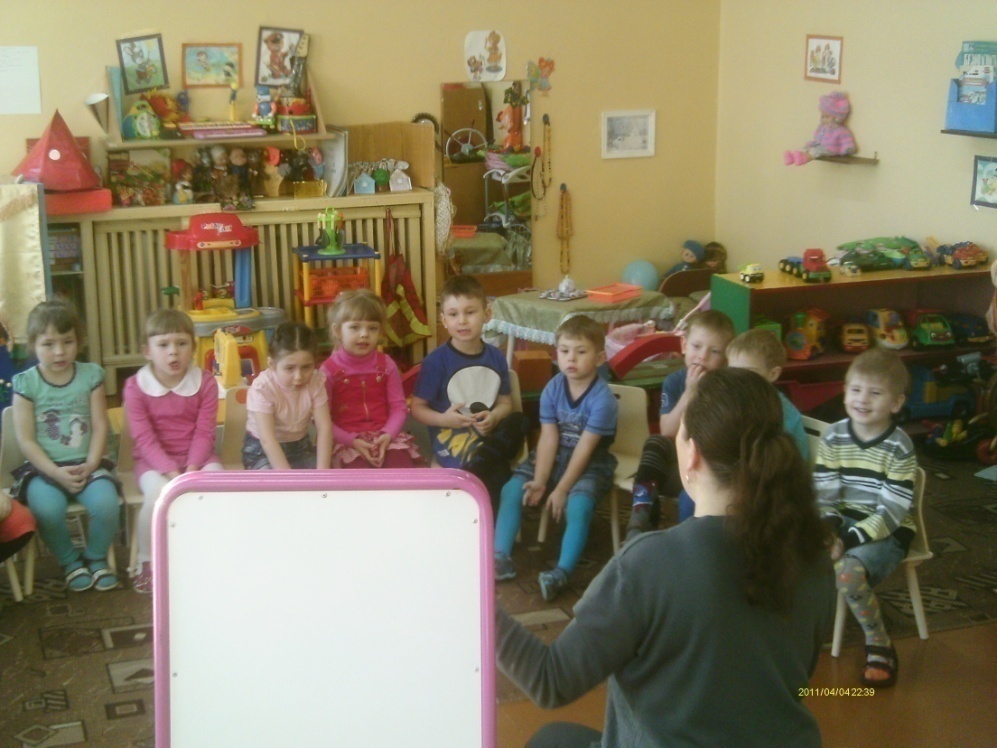 2. Основной этап
Проигрывание игровых ситуаций
Решение игровой ситуации
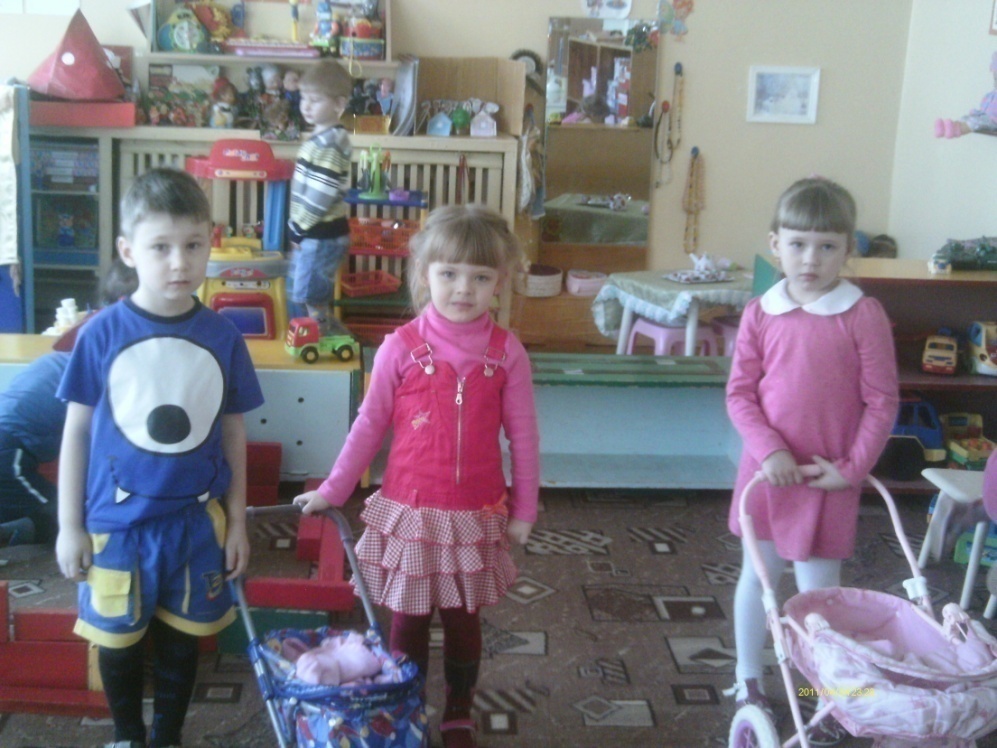 Рефлексия
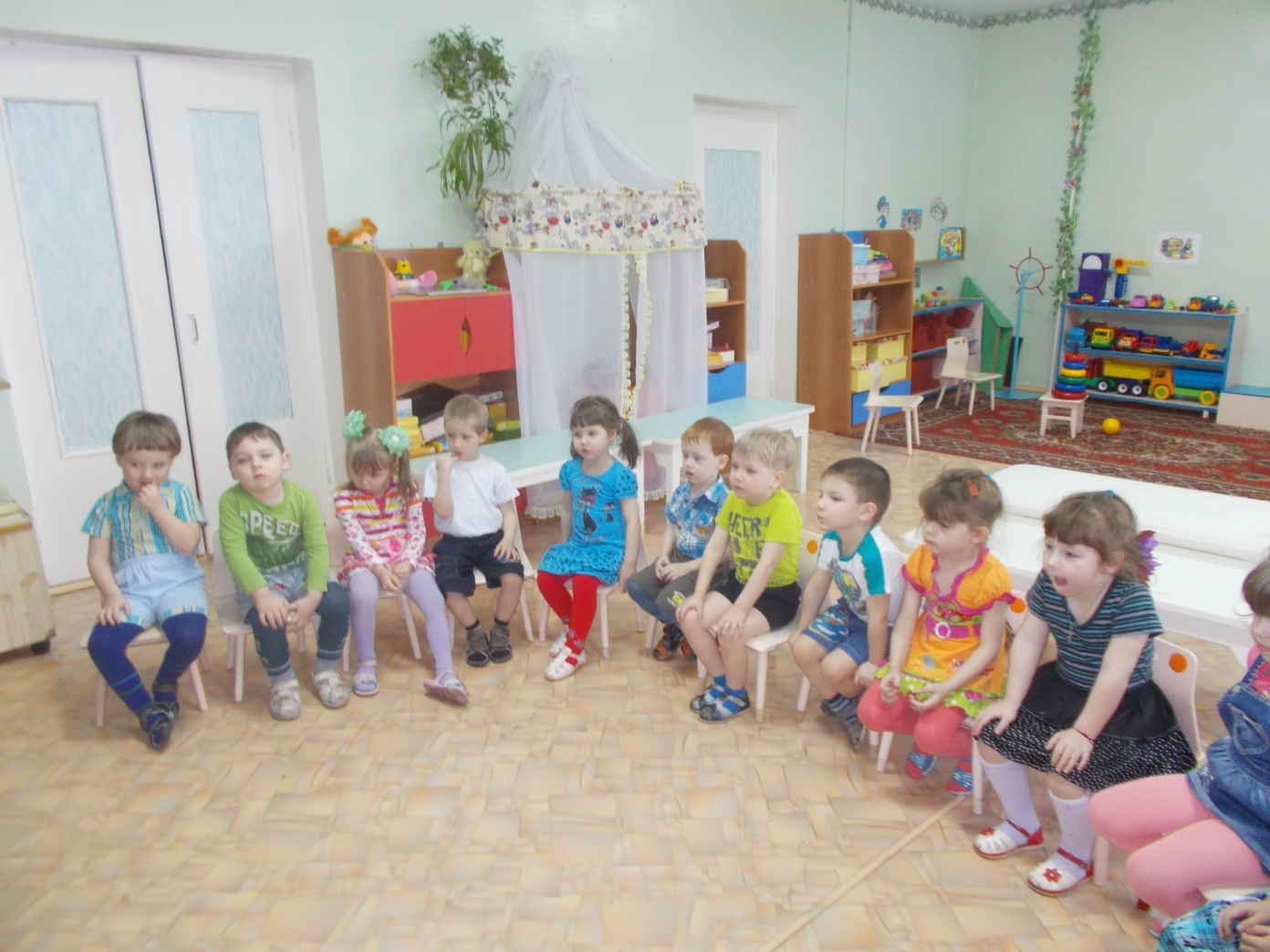 Спасибо за внимание!